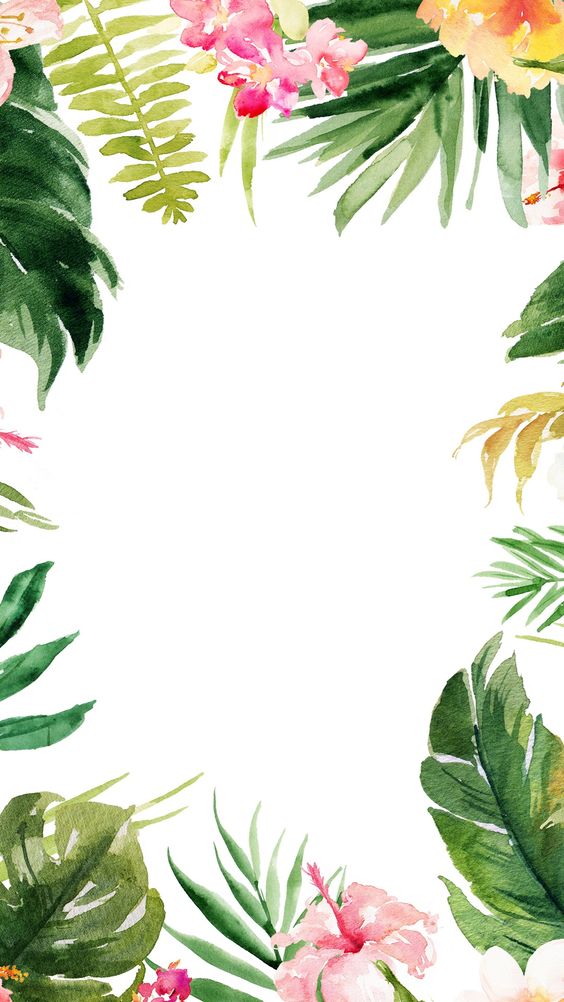 PHÒNG GIÁO DỤC VÀ ĐÀO TẠO QUẬN LONG BIÊN
TRƯỜNG MẦM NON HOA MỘC LAN
LĨNH VỰC PHÁT TRIỂN NHẬN THỨC
ĐỀ TÀI: CHẮP GHÉP CÁC HÌNH HỌC ĐỂ TẠO THÀNH 
BỨC TRANH ĐƠN GIẢN
Lứa tuổi: Mẫu giáo nhỡ 4-5 tuổi
Trong video có những hình nào xuất hiện ?
Hình tròn
Hình tam giác
Hình chữ nhật
Hình vuông
Hoạt động
Quan sát tranh mẫu
TRÒ CHƠI
NHÌN NHANH ĐOÁN ĐÚNG
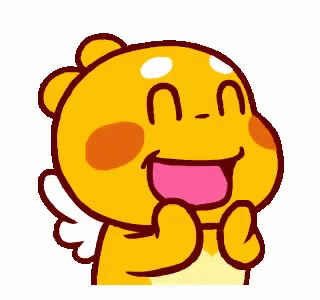 A
B
C
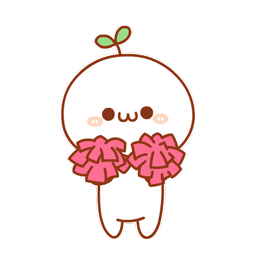 A
B
C
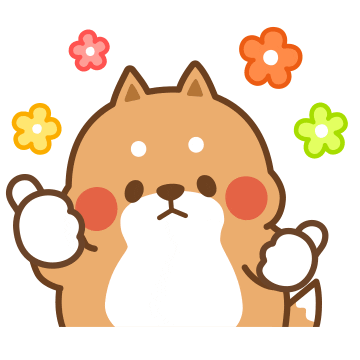 A
B
C
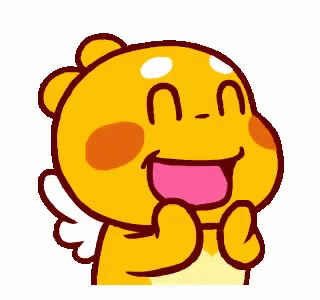 A
B
C
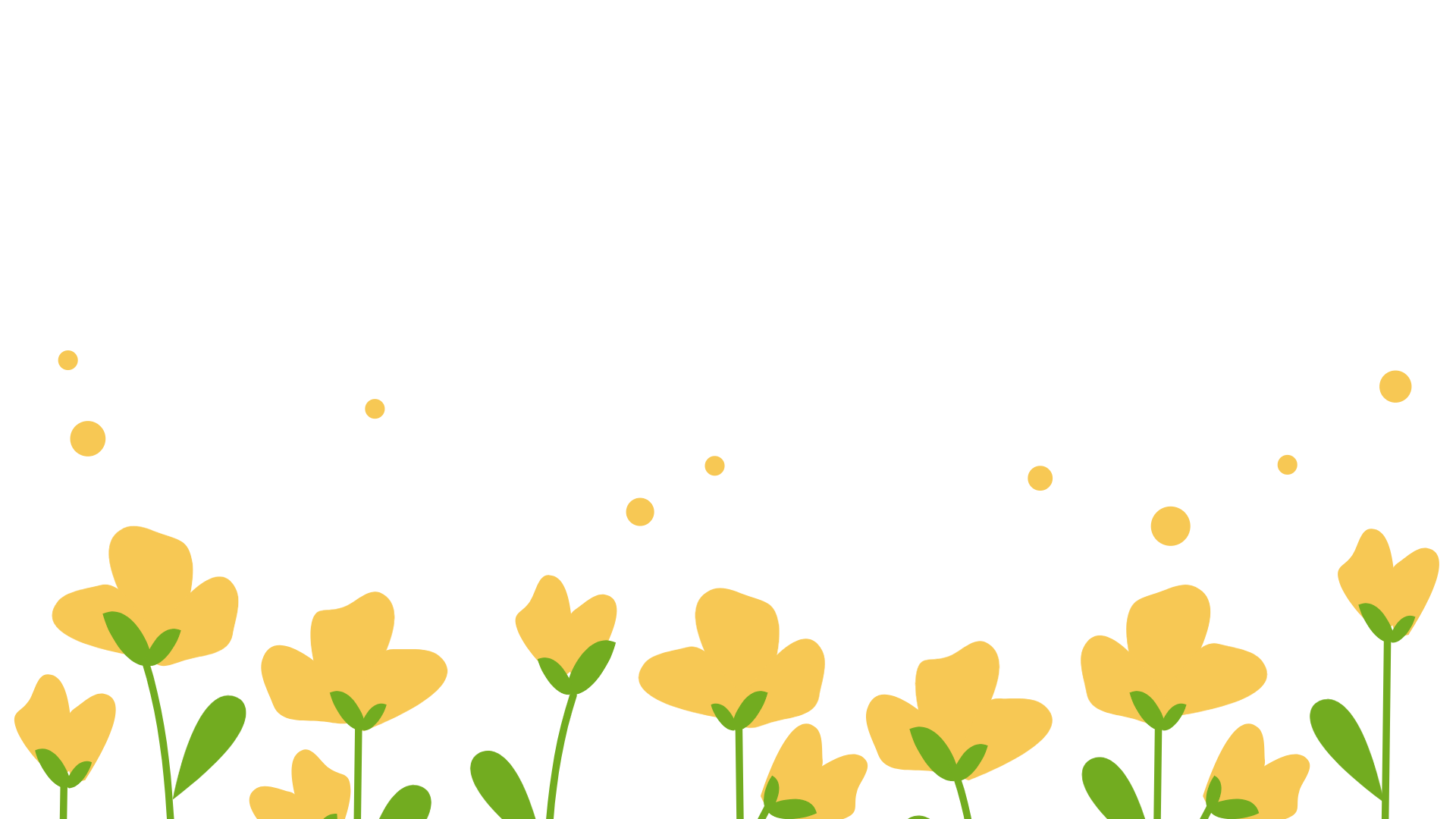 Xin chào và hẹn gặp lại